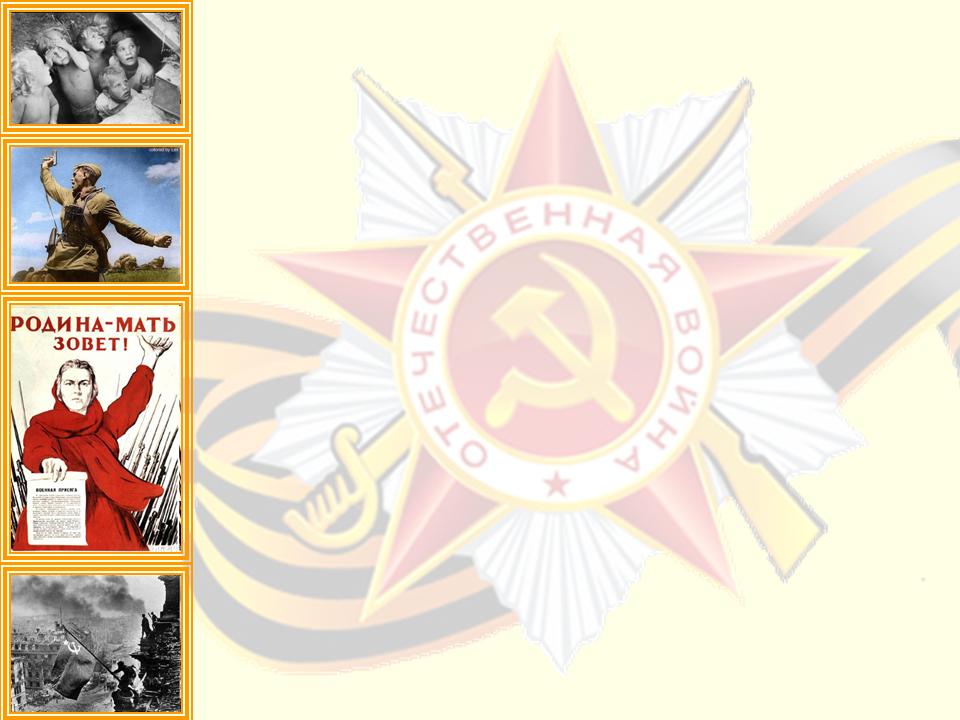 Мой прапрадед  - участник Великой Отечественной войны
Ученик  3 А класса 
Красногорской гимназии
Касимов Айдар
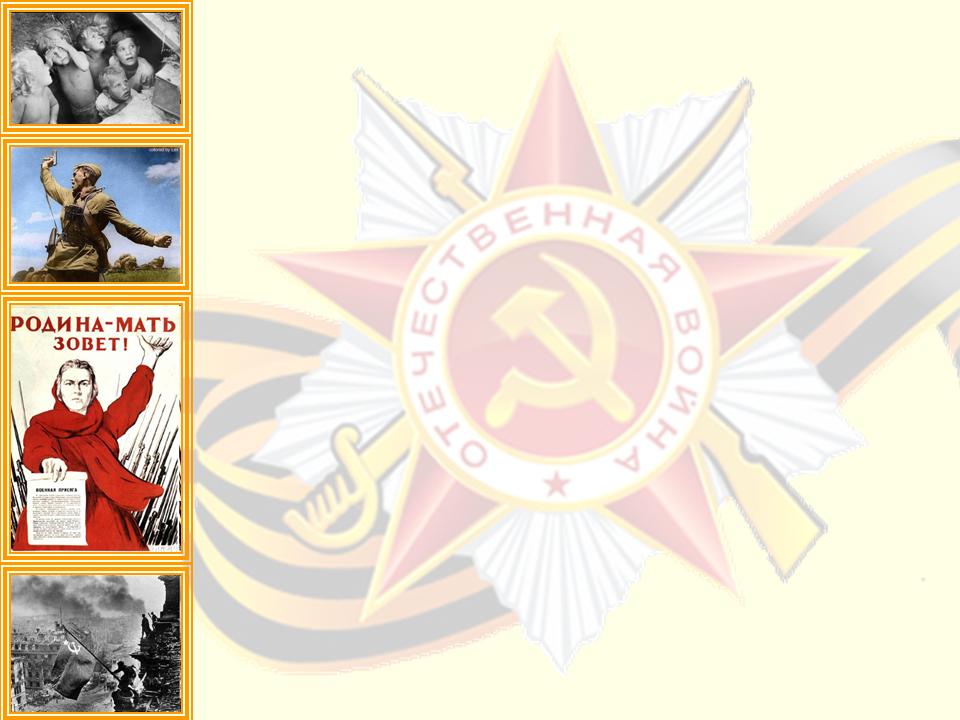 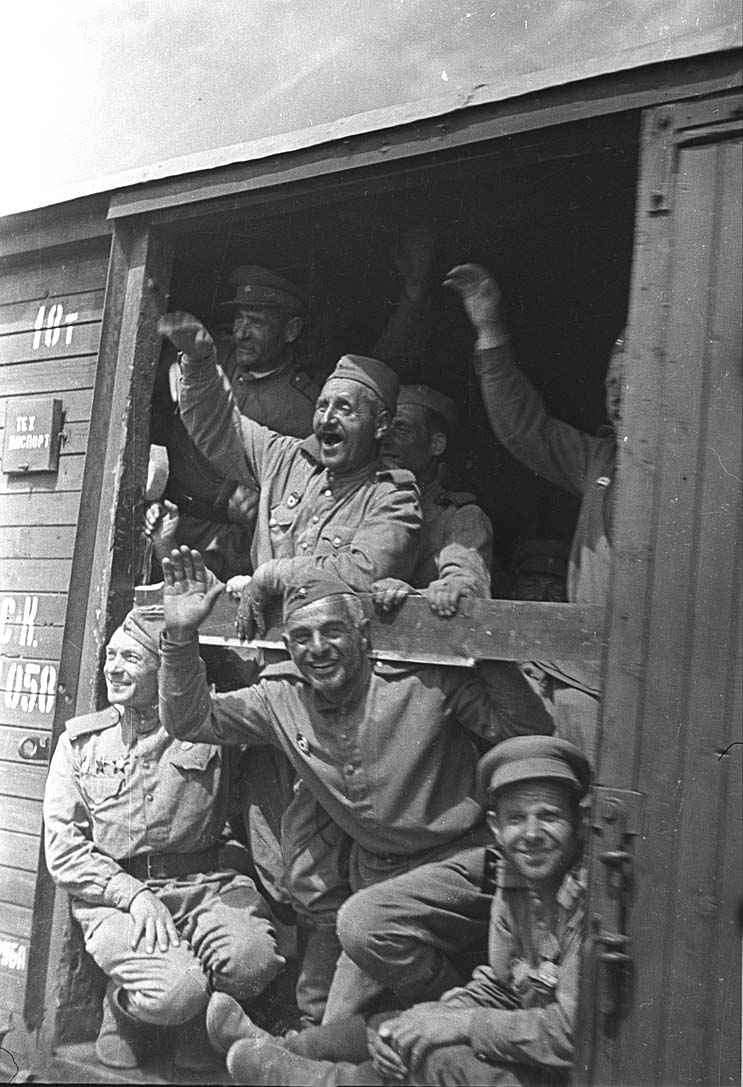 2
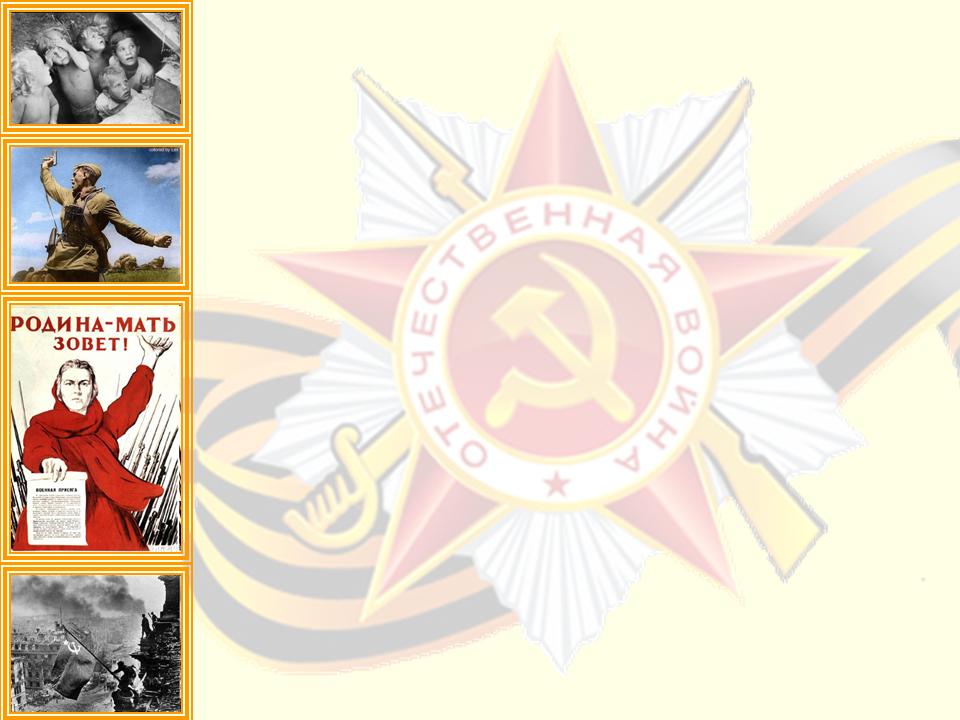 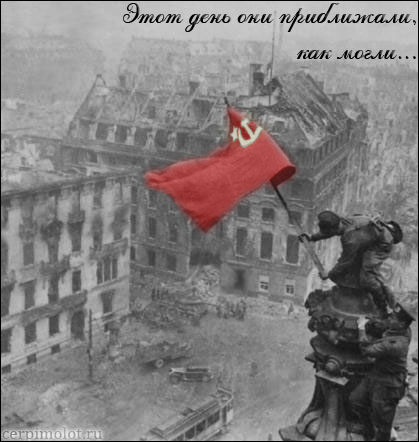 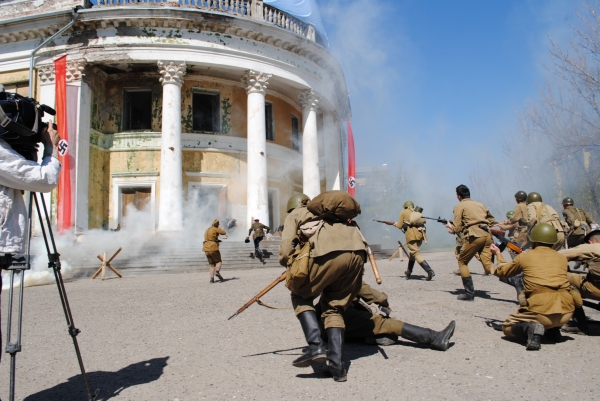 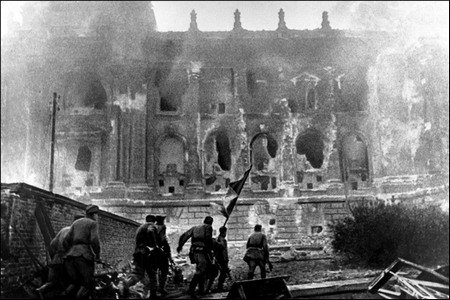 3
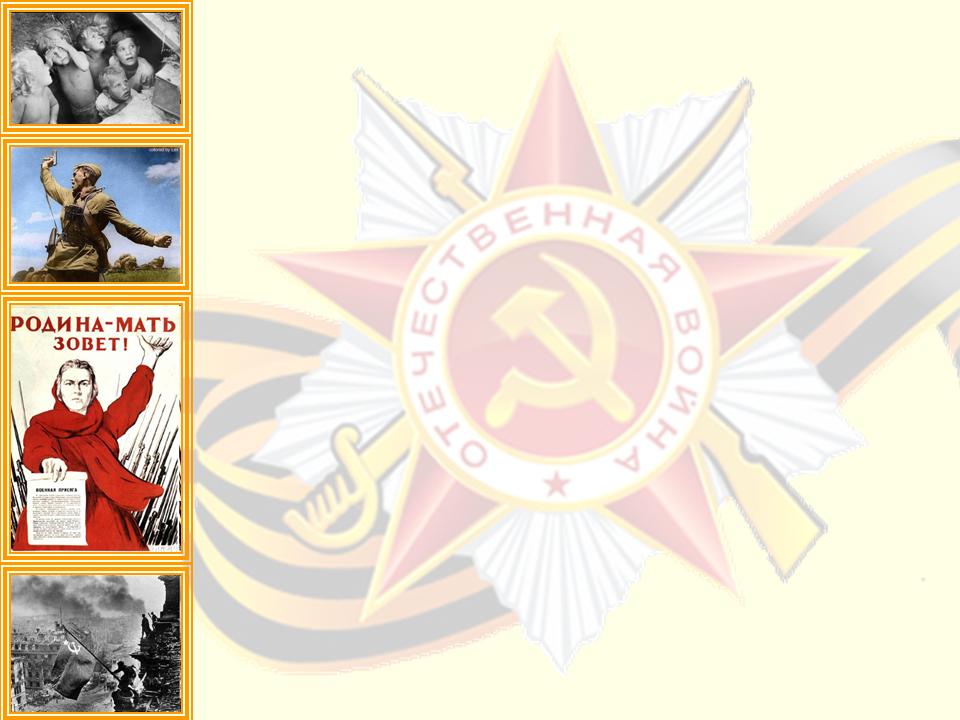 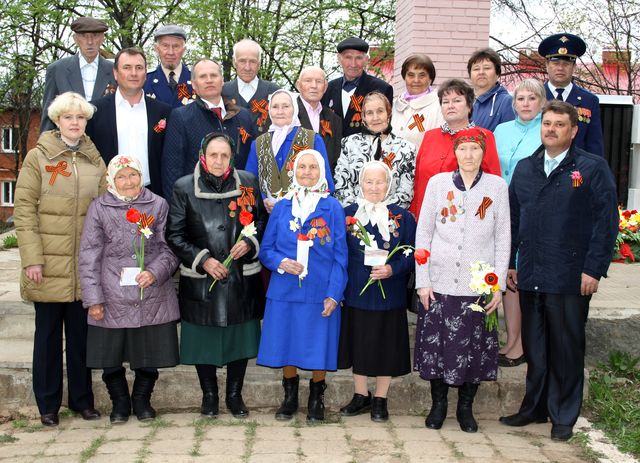 4
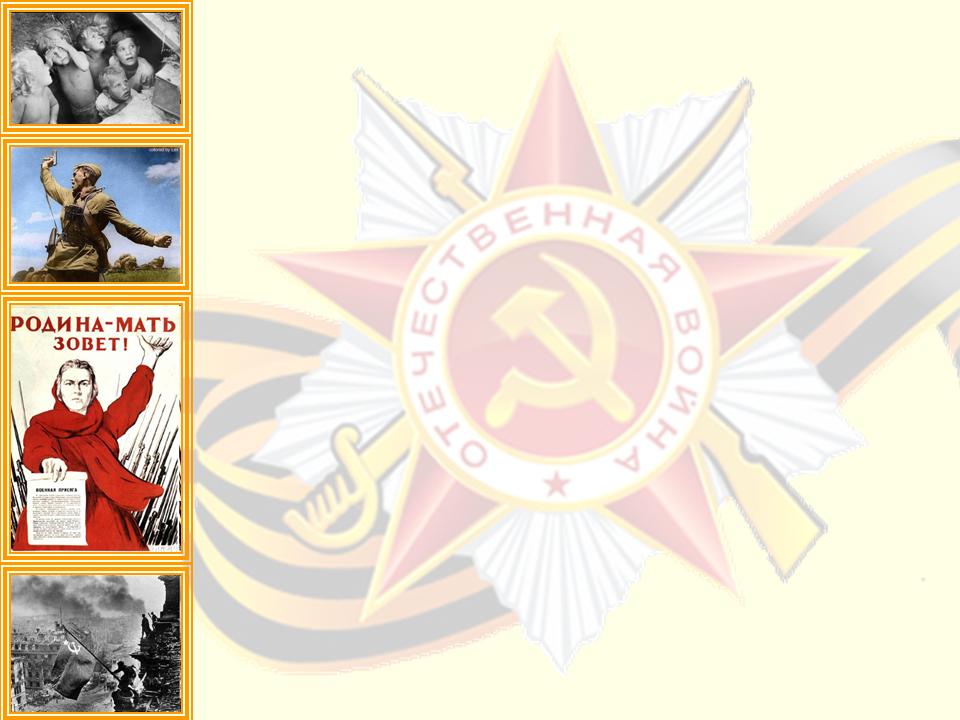 Мой прапрадед – Пономарев Иван Алексеевич
5
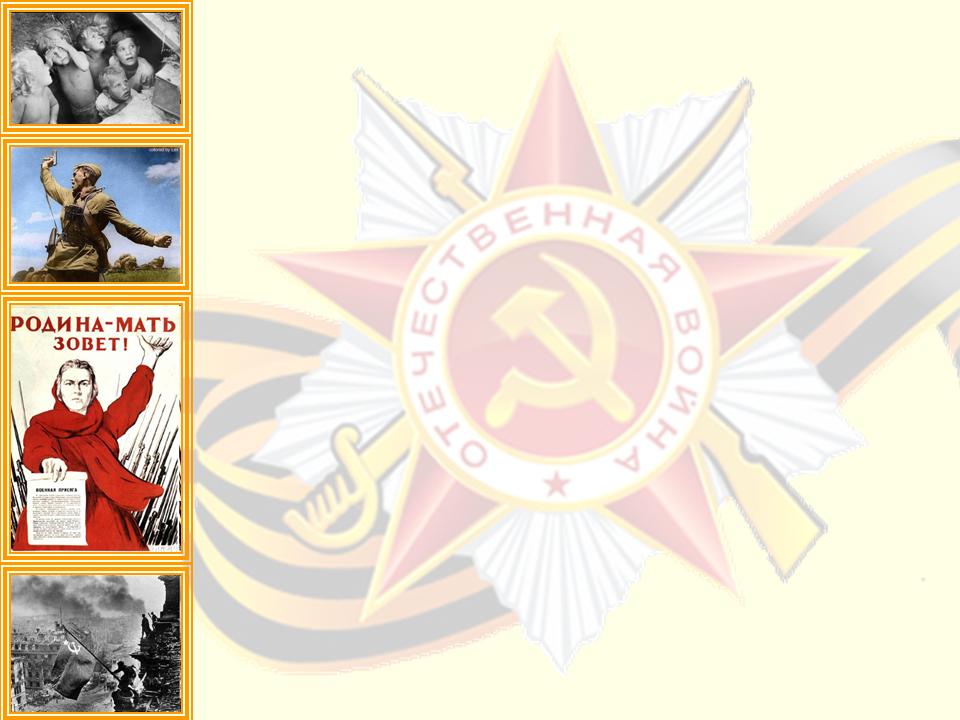 Цель работы: 
  Изучить  биографию
  и  документы  моего  прапрадедушки.

   Задачи:
   1. На основании воспоминаний, фотографий 
   исследовать судьбу моего прапрадедушки, 
   изучить   документы в семейных архивах.
   2. Сбор сведений, и выяснение боевого пути прапрадедушки.
   3. Провести анкетирование учащихся.
6
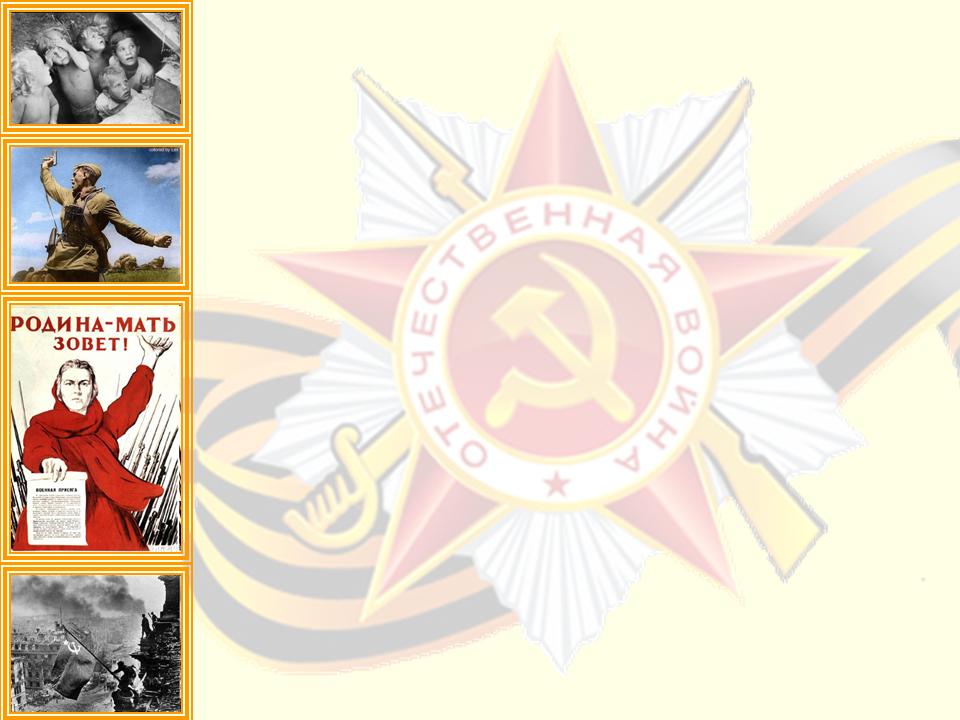 Предмет исследования: 
   вклад  прапрадедушки в победу
   над фашистской Германией.

   Объект исследования:
   биография   прапрадеда Пономарева 
   Ивана Алексеевича.

   Гипотеза исследования:
   мой предок был защитником Родины, 
   принимал    участие в Великой 
   Отечественной  войне и внес посильный 
   вклад  в Великую Победу.
7
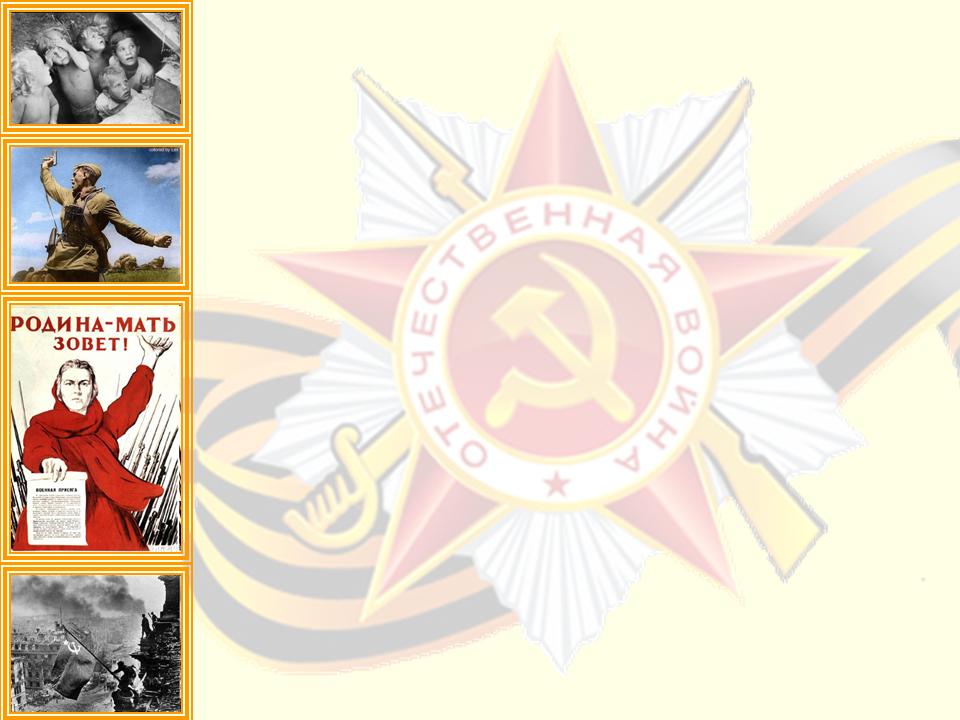 Методы исследования:

 - изучение семейного архива 
 - беседы с родственниками
 - сопоставление полученных фактов биографии   прапрадедушки с историей страны
 - анализ и обобщение собранной информации.
8
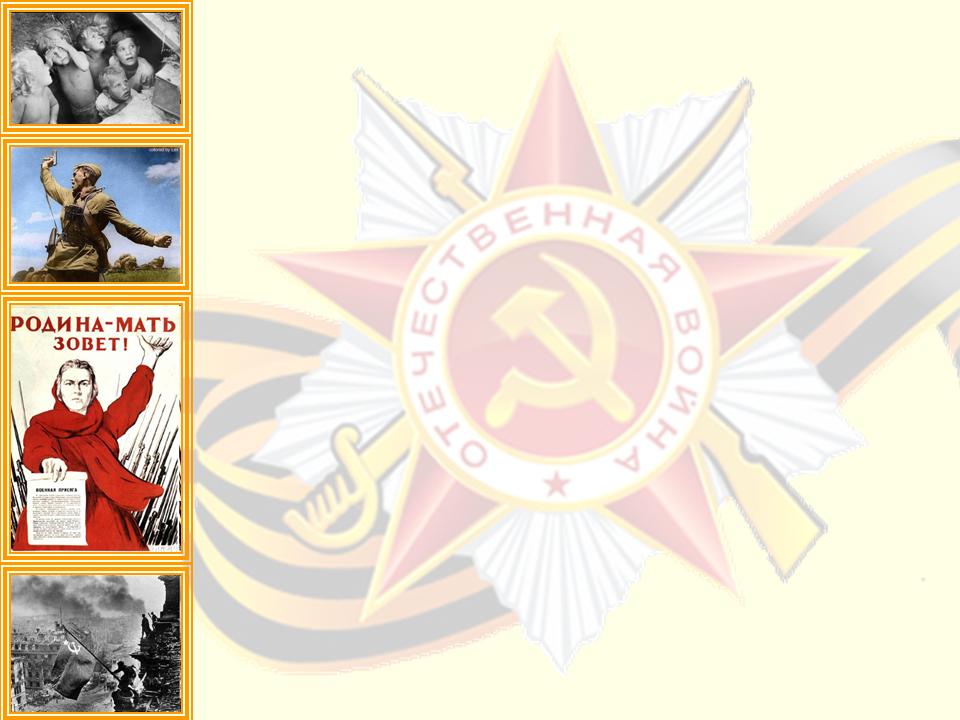 Мой прапрадед – Пономарев Иван Алексеевич
- Родился 6 декабря 1907  
в  д. Елово 
Красногорского района.
- Удмурт.

- Окончил 4 класса  начальной школы.
9
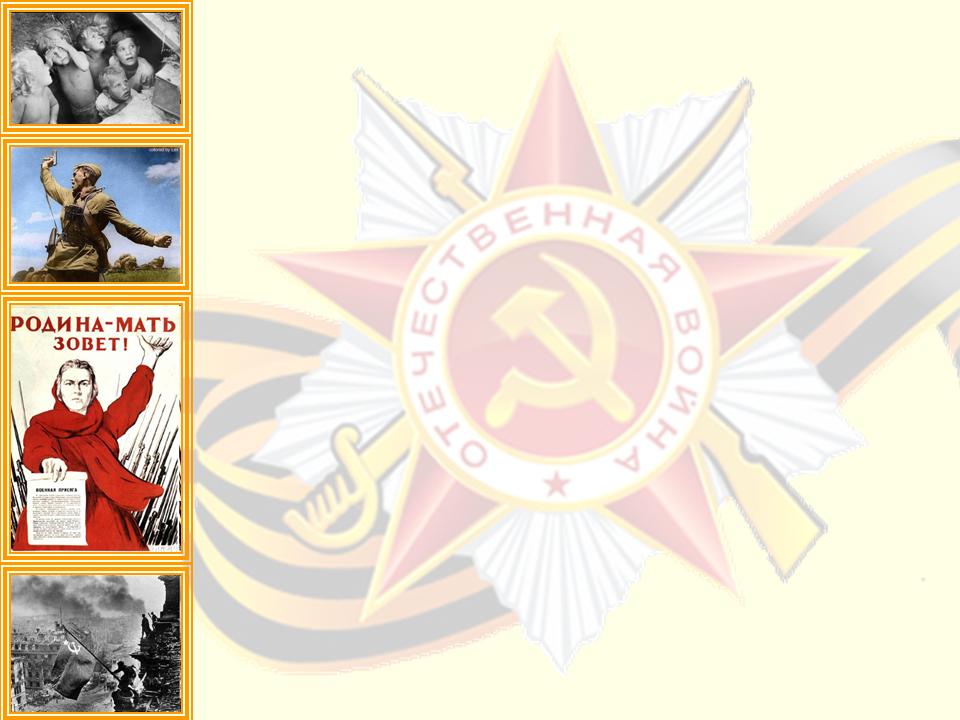 Семейное фото.
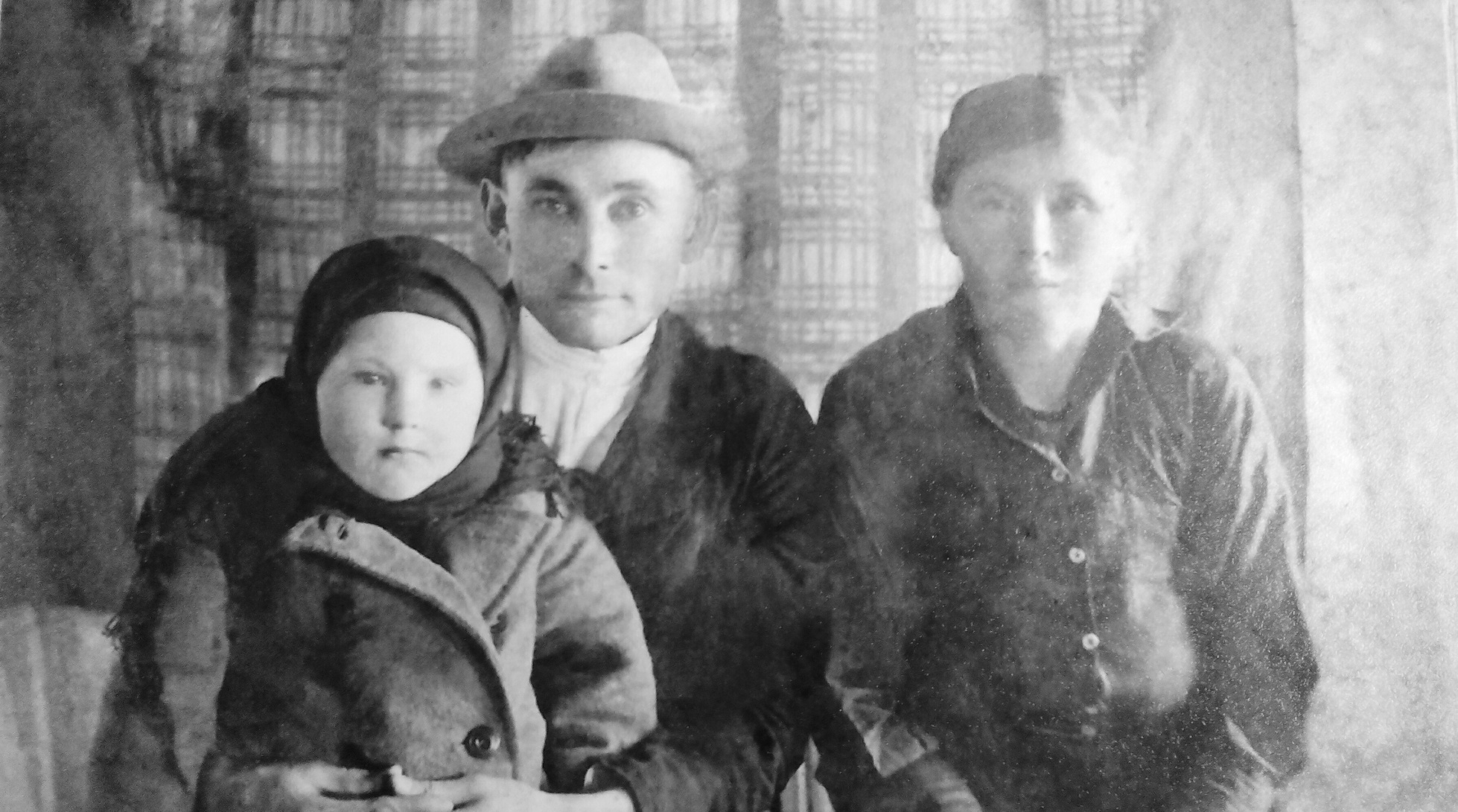 10
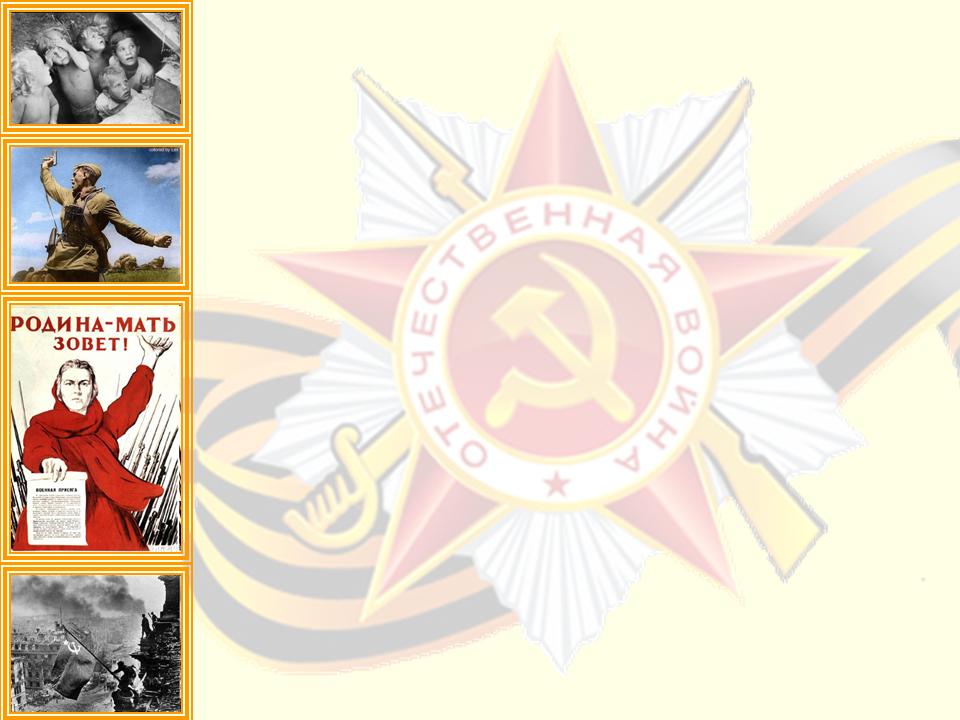 Фронтовая жизнь.
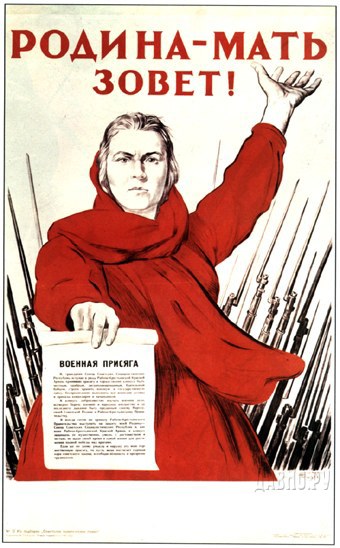 - В 1941 году Иван Алексеевич Пономарев  был призван Красногорским РВК 
   на защиту Родины. 

 - На втором украинском фронте был сапером  214 стрелкового полка и 147 стрелкового полка.
11
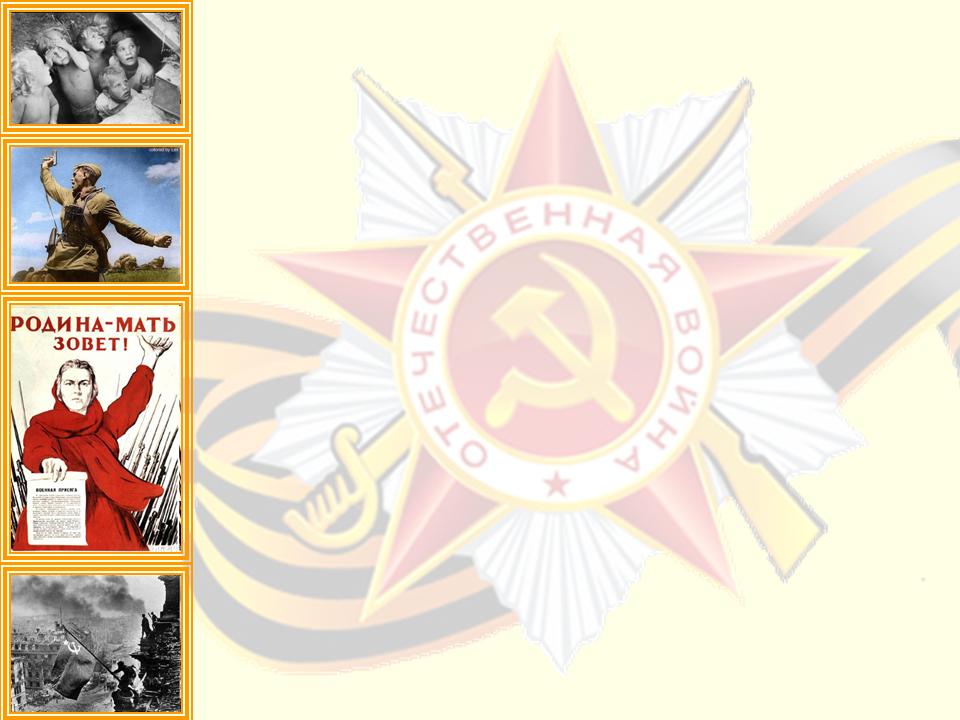 Фронтовая жизнь.
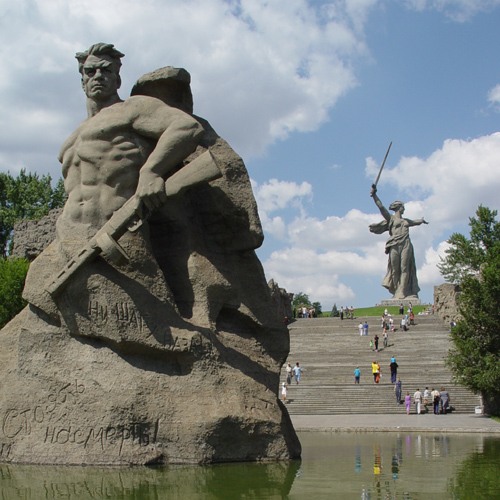 - Принимал участие в боях под Сталинградом.
12
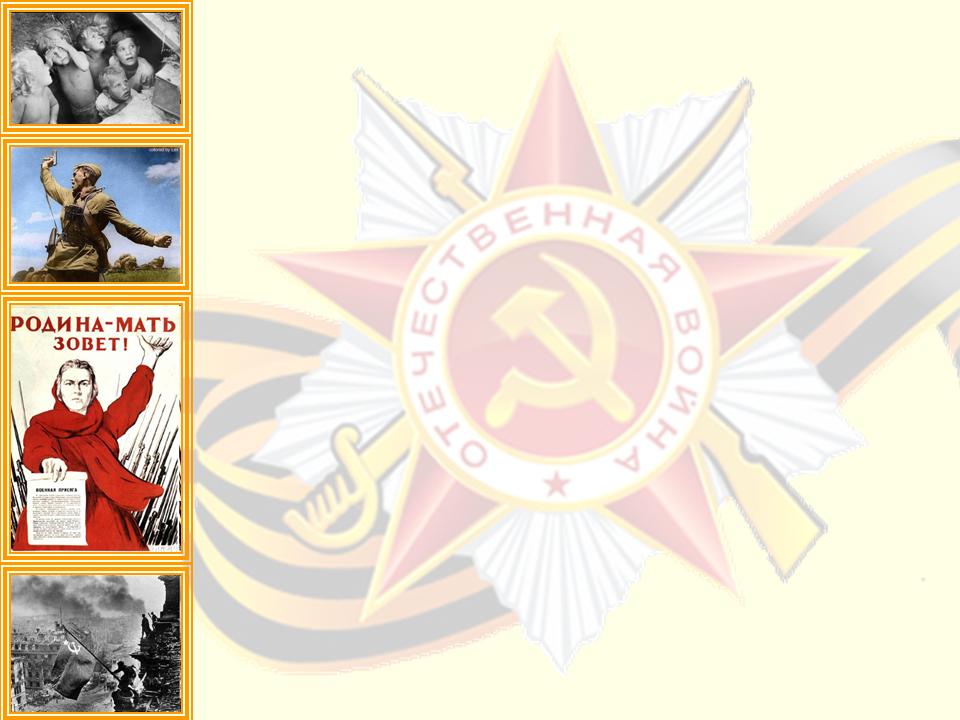 Фронтовая жизнь.
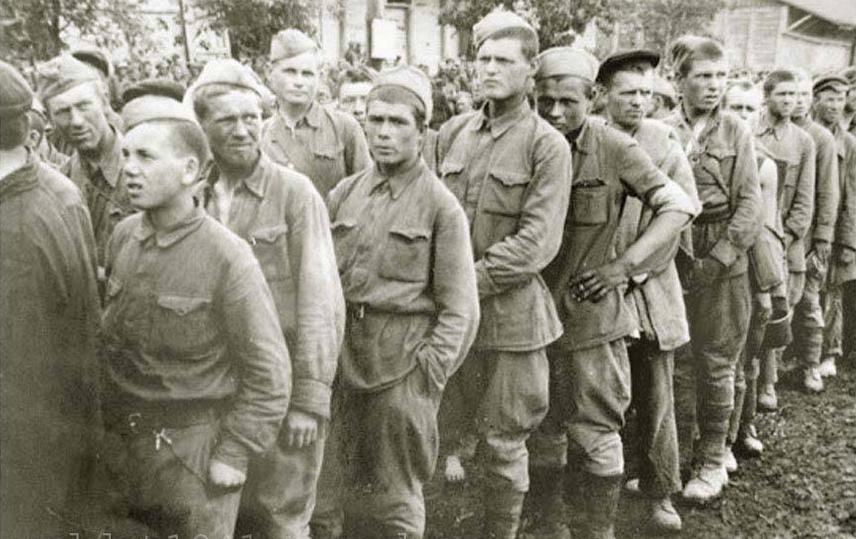 С июля 1942,  по  сентябрь 1943 находился в плену у немцев, бежал при строительстве моста.
13
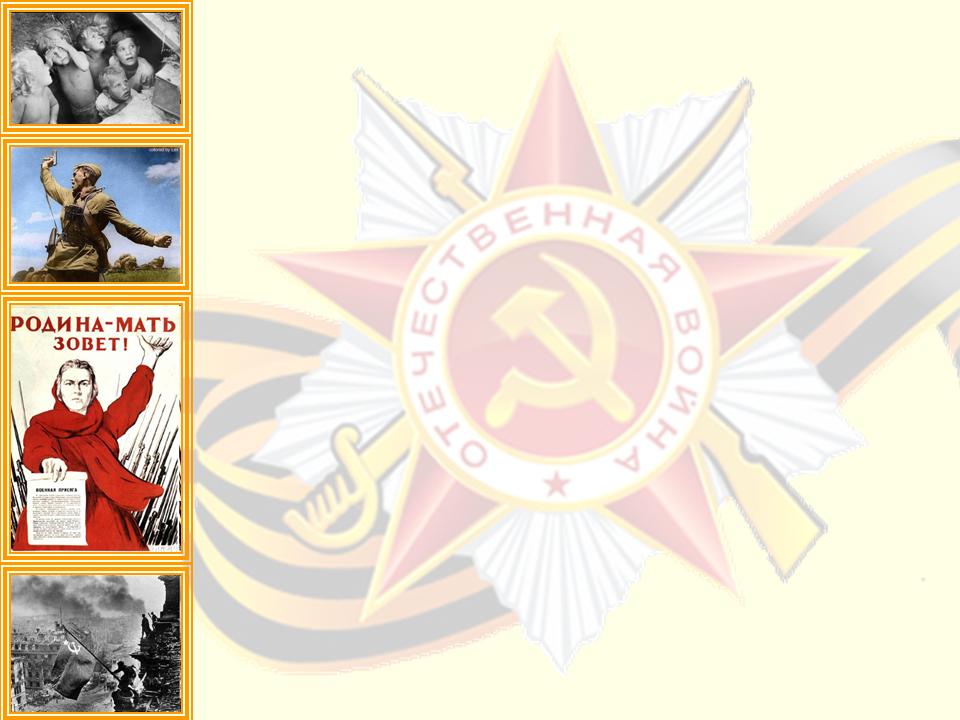 Фронтовая жизнь.
-  Находился на фронте с января 1942 года по май 1945 года.
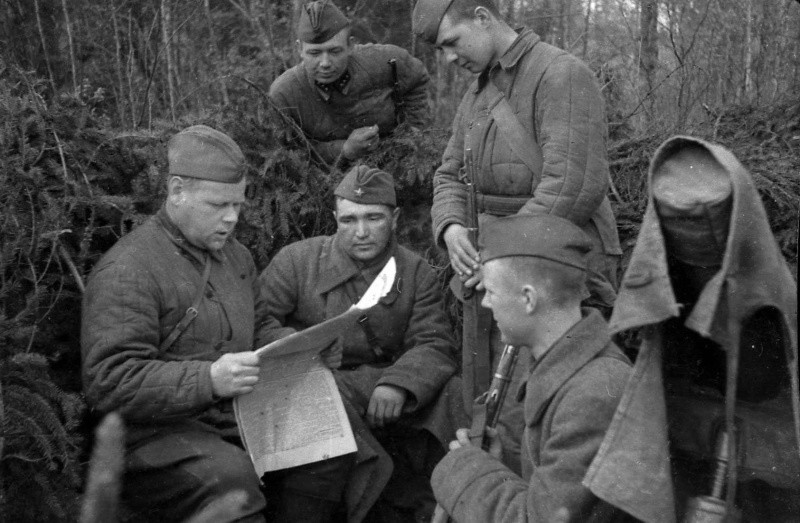 14
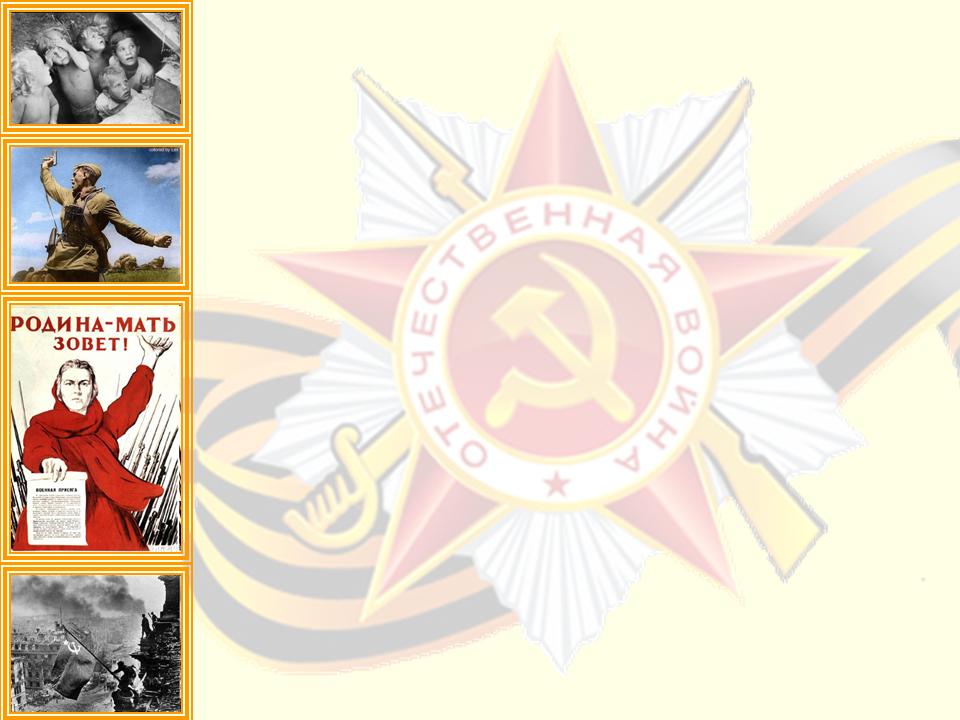 Послевоенные годы.
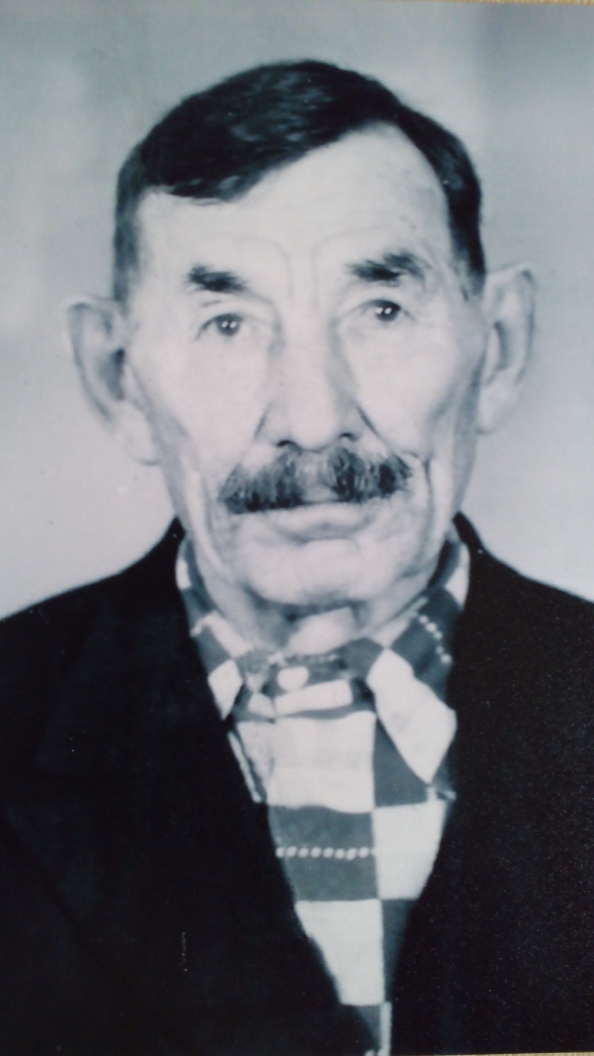 Вернувшись домой в Елово Красногорского района, Пономарев Иван Алексеевич начал трудится бухгалтером, а  затем председателем в местном сельсовете.  Потом вышел на пенсию, проживал с женой у дочери в д. Новый Кеновай.  Любил ходить на рыбалку, в лес за грибами и ягодами, занимался пчеловодством.
15
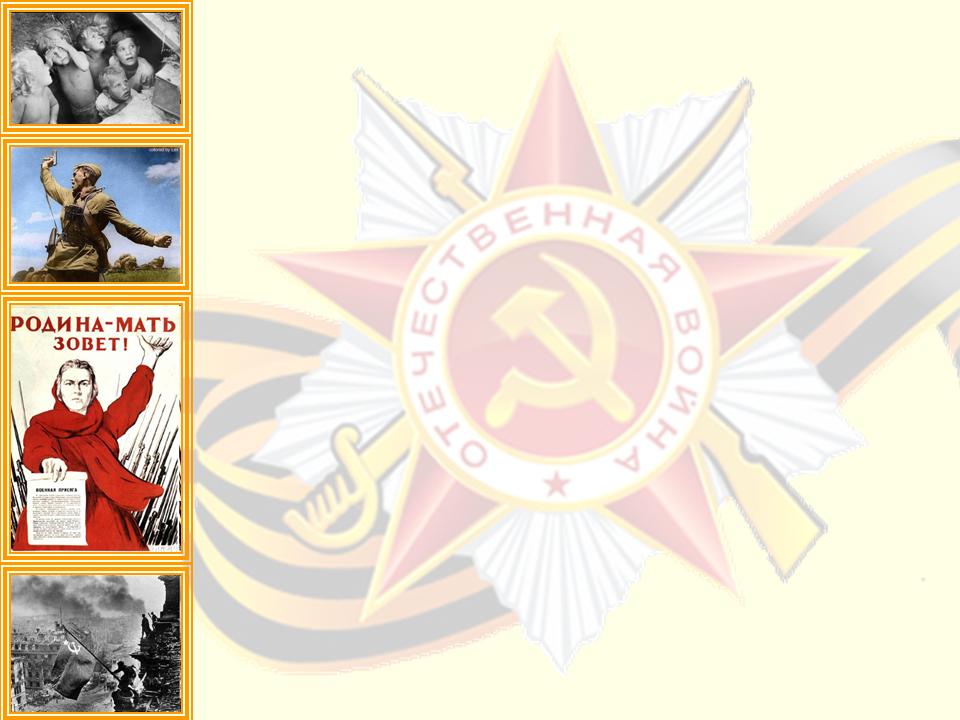 Боевые награды «Орден Отечественной войны второй степени»  наградной документ № 183 от 06.11.1985
16
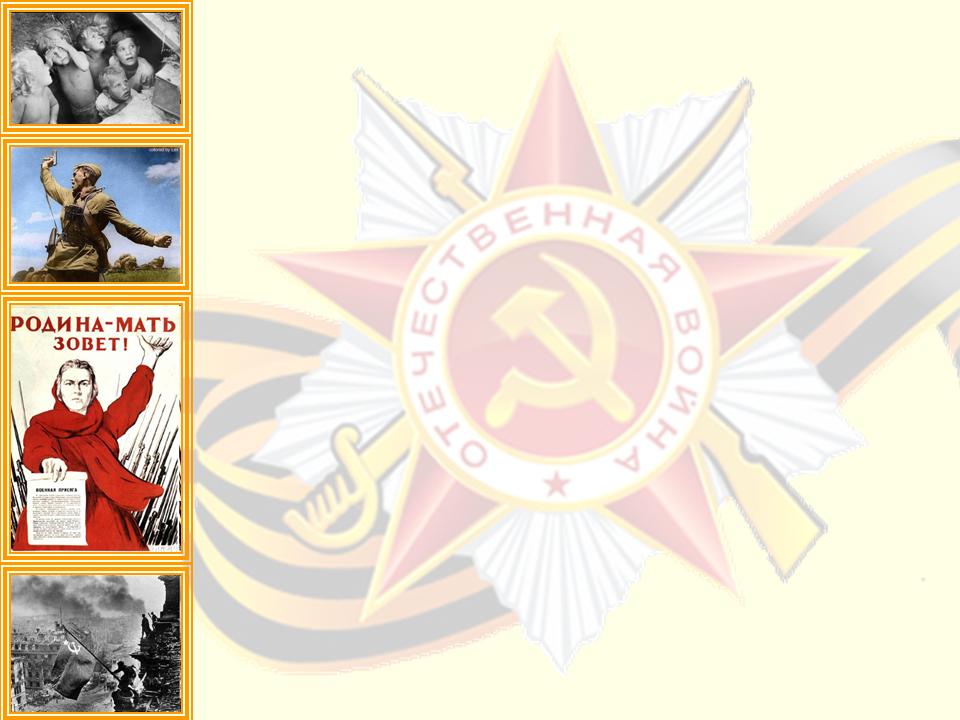 Медаль «За победу над Германией»удостоверение Б № 996059 от 12.03.1981г.
17
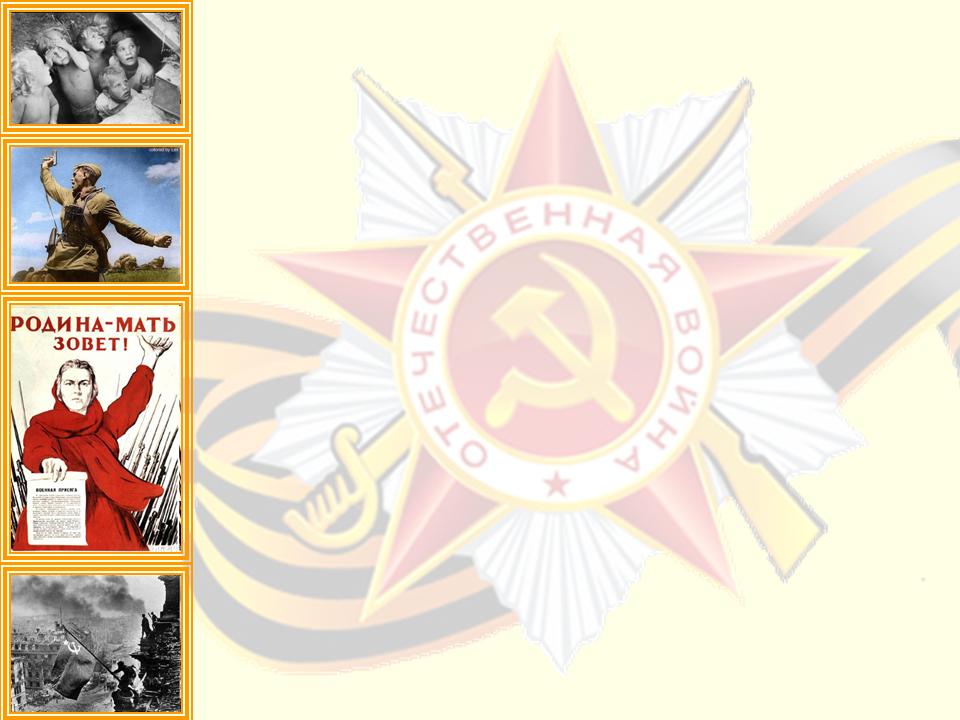 Сейчас моего прадеда Пономарева Ивана Алексеевича, нет в живых. Он умер 19 июля 1997 года. Но в наших сердцах  по прежнему жива память  о нем.  Дед не любил рассказывать про военные годы, так как был в плену, немцы издевались. Поэтому он сказал такие слова: «Через  что я прошел, чтобы вам не довелось пройти».
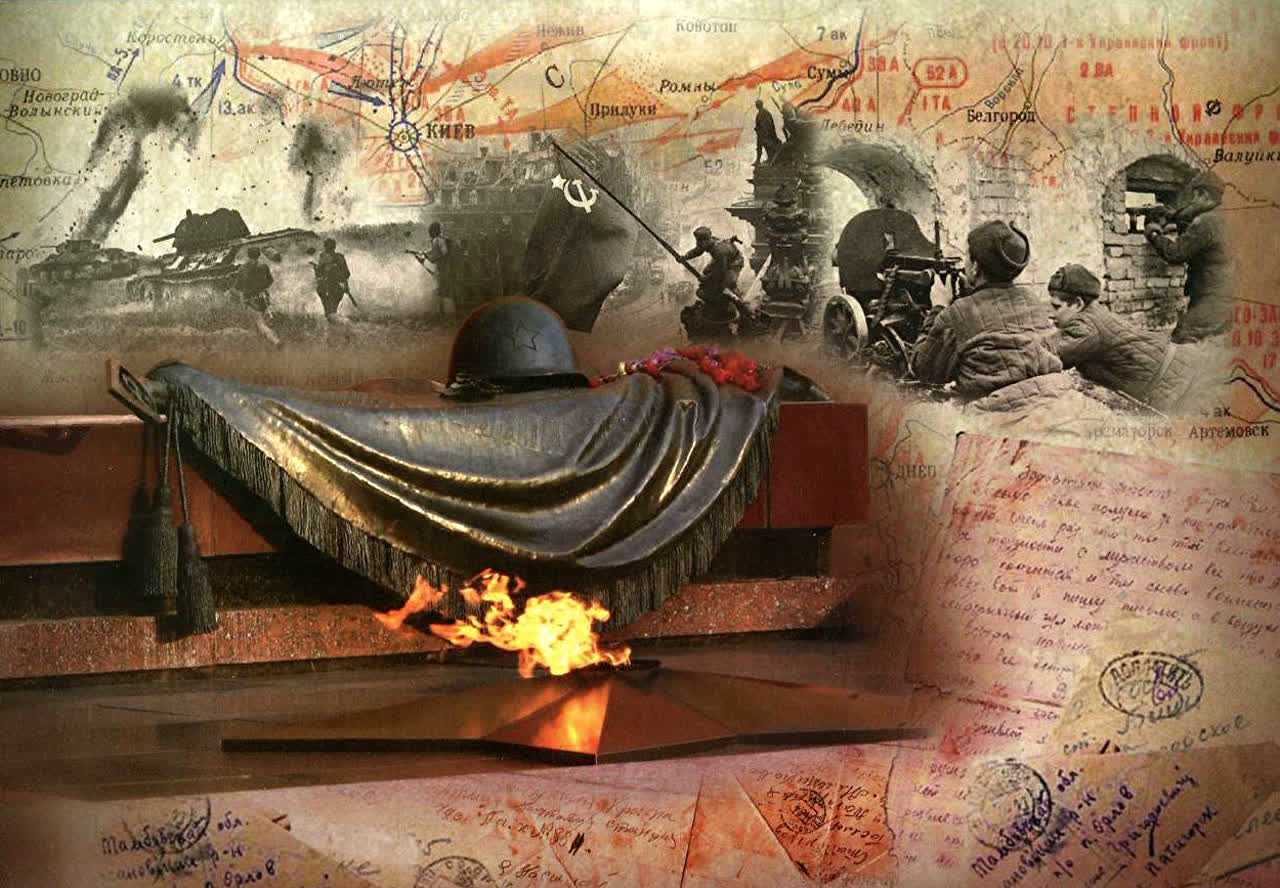 18
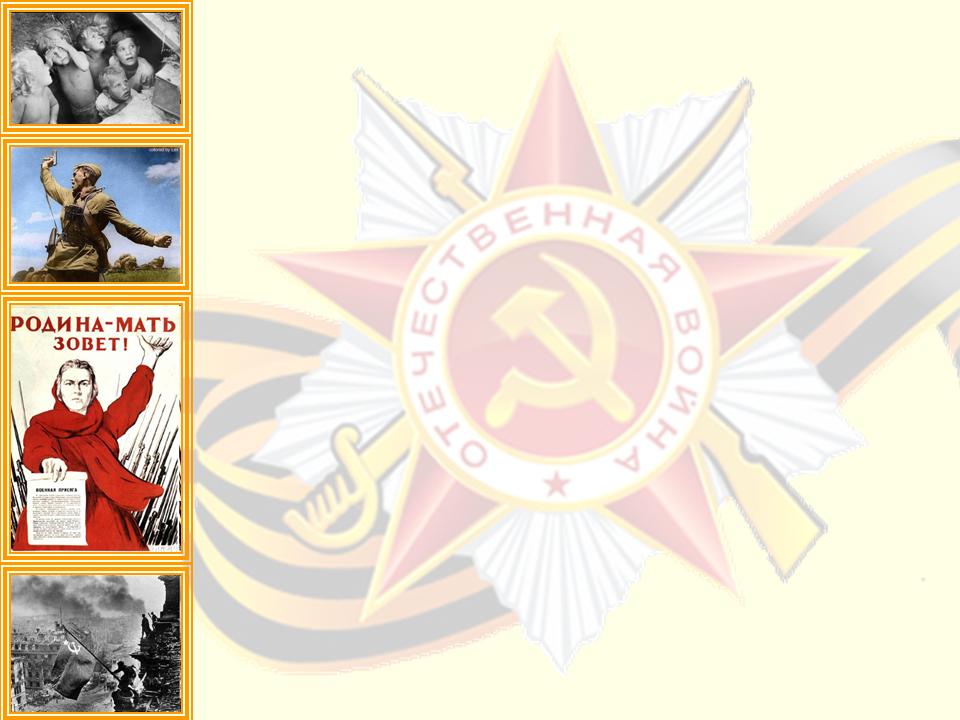 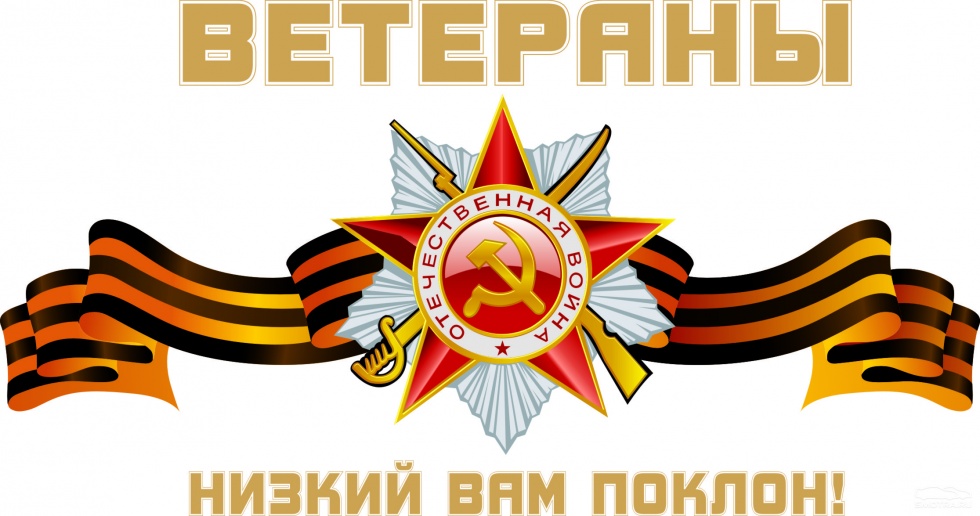 У ветеранов надо учиться неподдельному героизму, целеустремленности, жизнеутверждающему настроению. У них была очень сложная жизнь, ветераны прошли тяжелую войну, а после этого поднимали нашу страну. Низкий им поклон за то, что они сделали для всех нас. Молодые люди, среднее поколение всегда должны помнить об их подвиге и передавать эту память будущим поколениям.
19
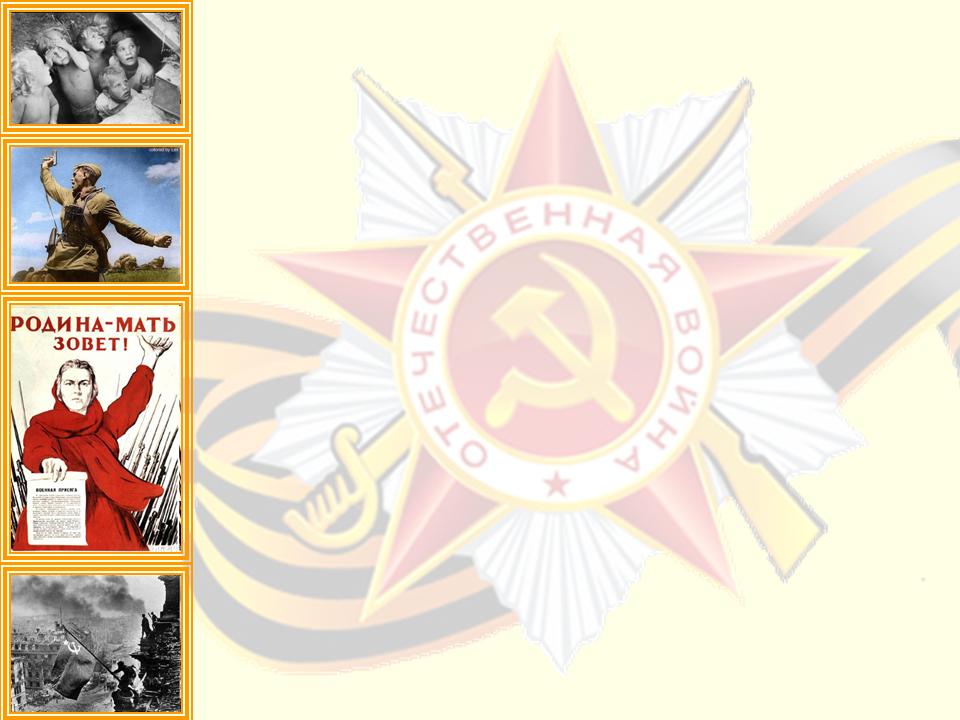 Ветераны  д. Елово
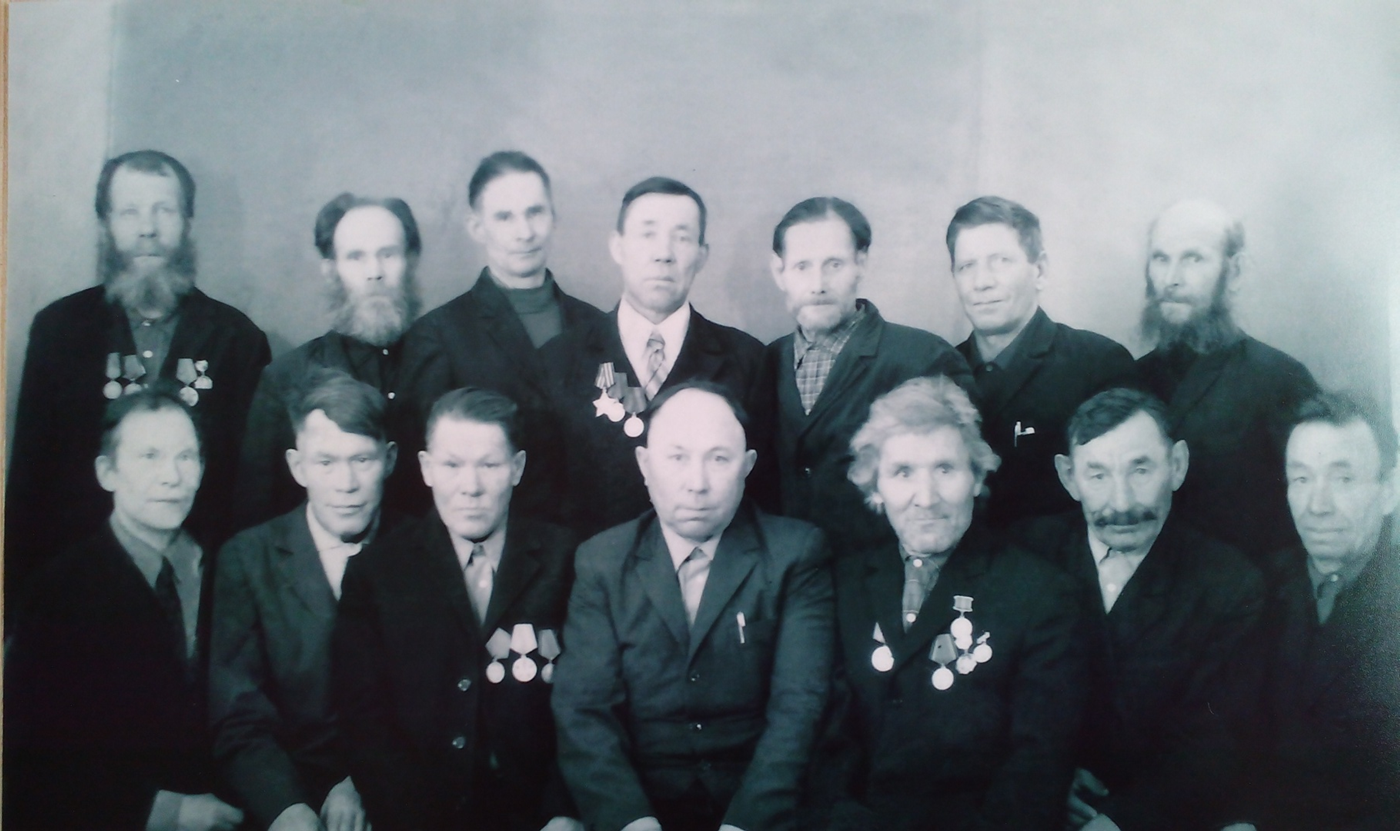 20
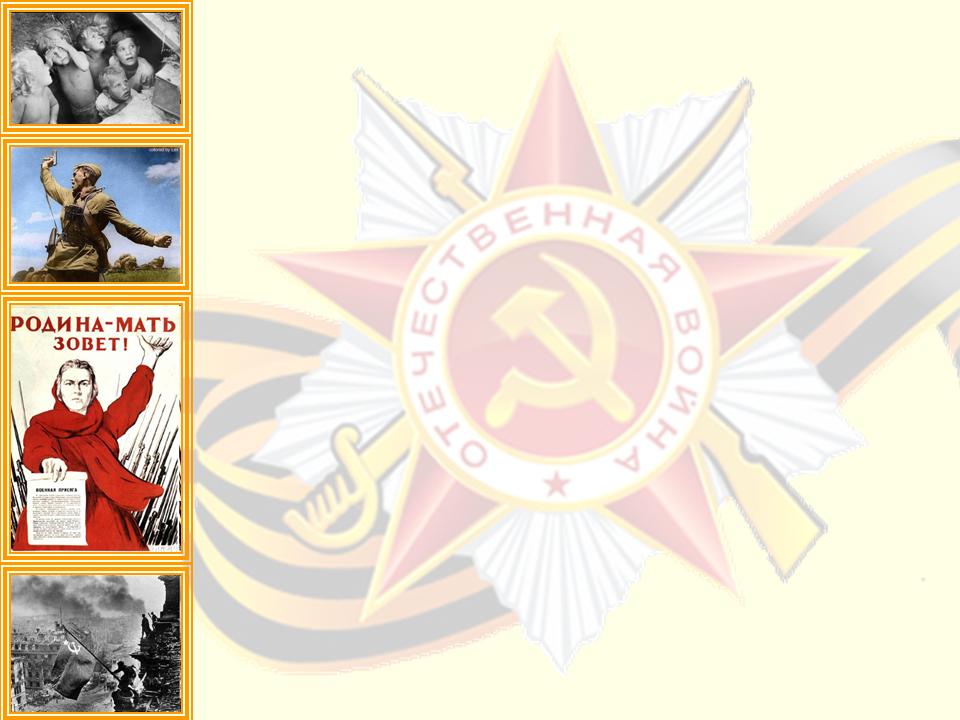 Война глазами моих одноклассников.
1. «Интересовались ли Вы историей ВОВ?»
   2. «Какие даты, связанные с событиями      ВОВ вы знаете?»
   3. «Кто из вашей семьи воевал в годы ВОВ? 
   4. «От кого вы узнаете о событиях ВОВ?»
   5. Оцените свой уровень знаний о Великой Отечественной войне по пятибалльной шкале.
   6. «Что дает знание о ВОВ для нас, будущих поколений?»
21
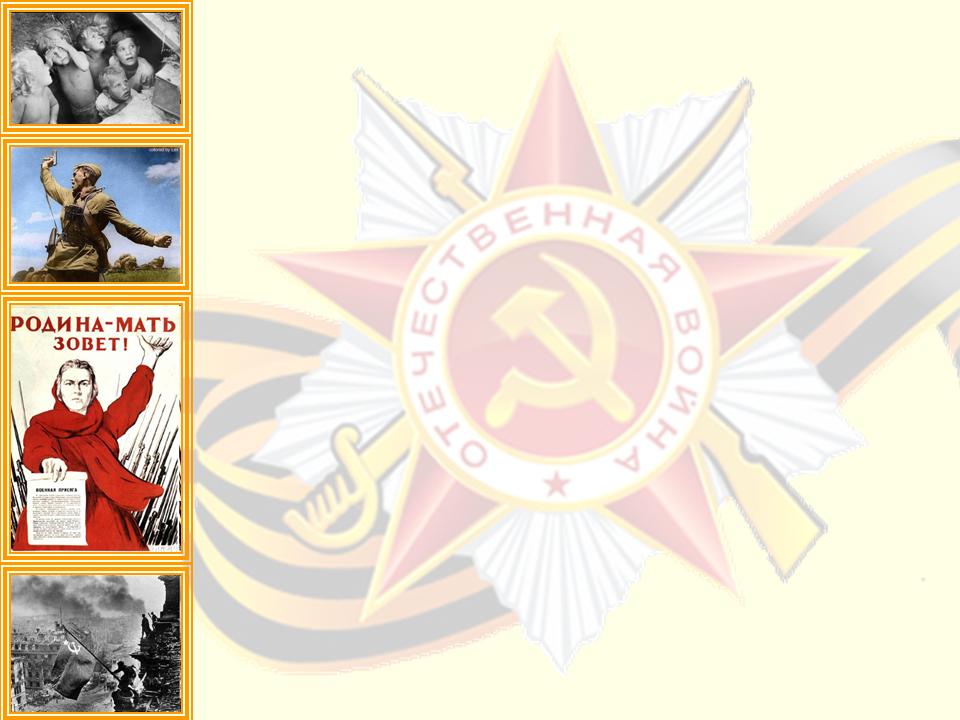 Гипотеза, поставленная в начале работы, нашла подтверждение:
мой предок  был защитником Родины, принимал участие в Великой Отечественной войне и внес посильный вклад в Великую Победу.
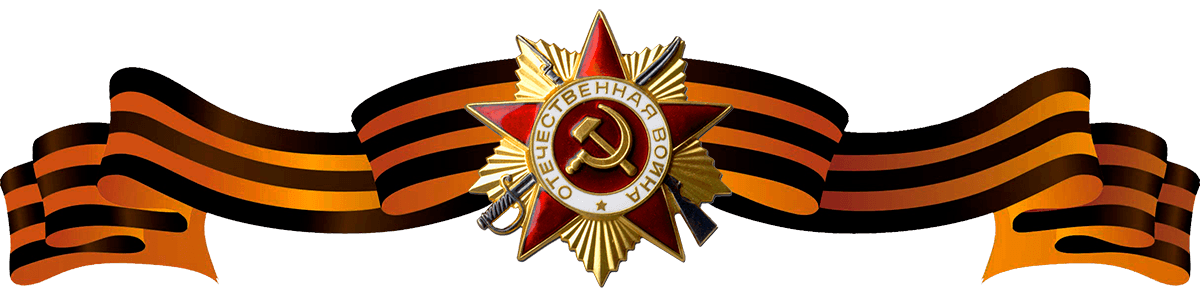 22
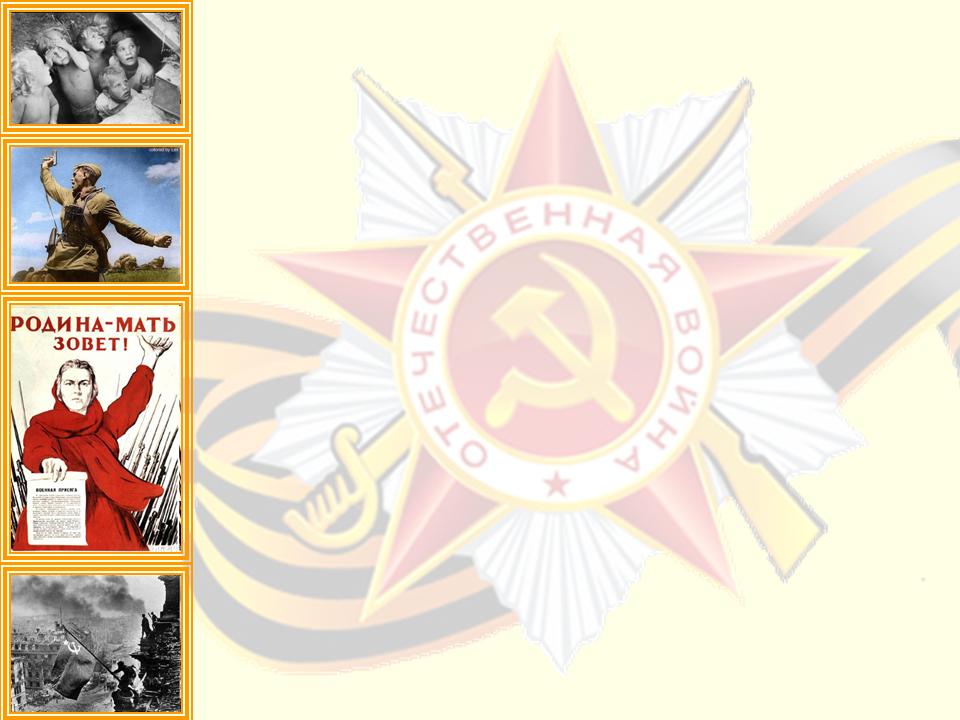 История страны моей великой
Уходит вглубь седых веков.
Она прекрасна, многолика
Она в рассказе стариков...
И не пройди случайно мимо,
Остановись и посмотри –
Как утро мирное красиво
В волшебном пении зари!
За отчий дом, за жизнь и счастье,
Герои, вас благодарю.
И я горжусь тобой Россия,
Тебя люблю, боготворю!
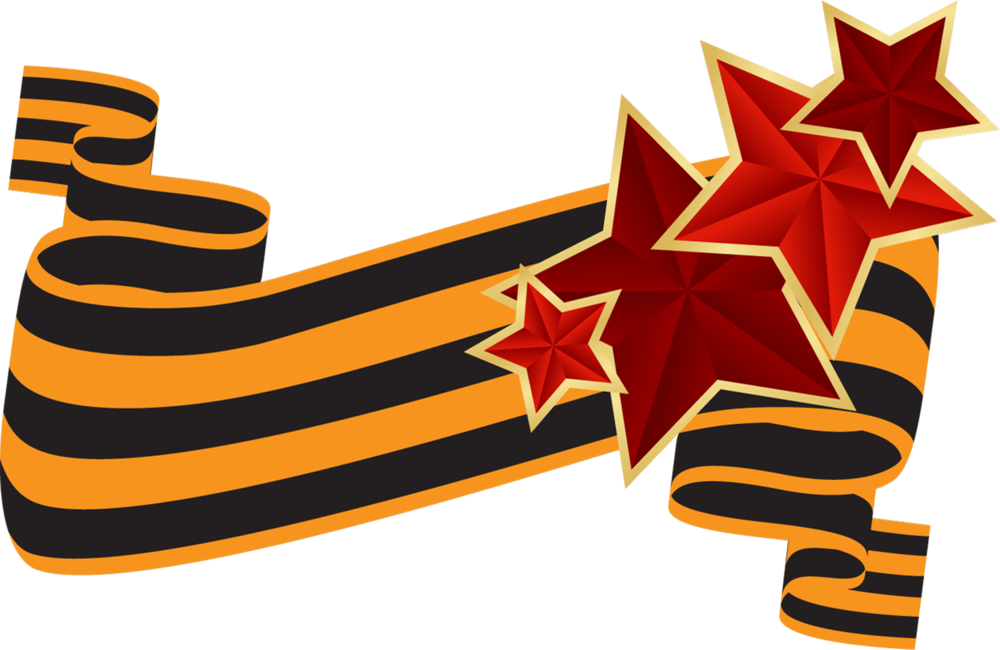 23
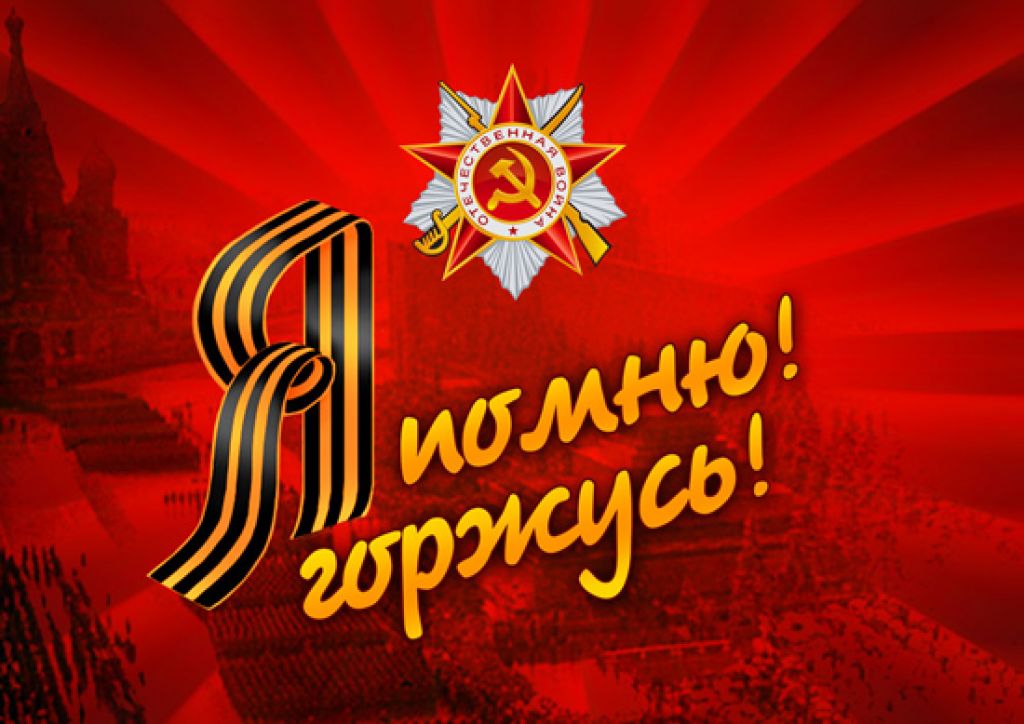 24
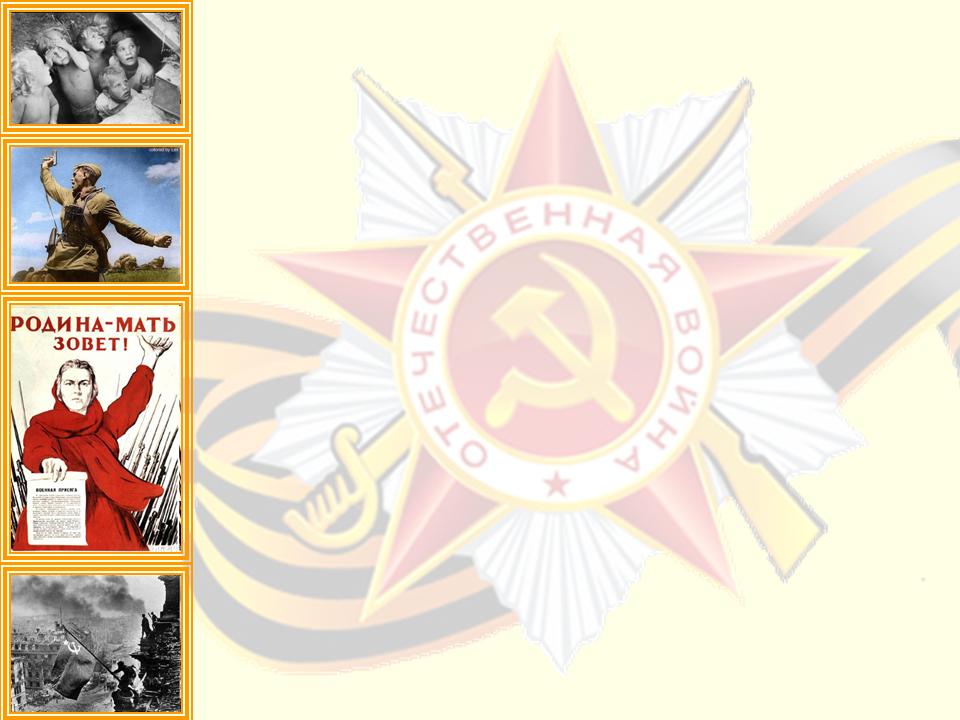 Литература.
1.   Аксенова Г.А. и др. «Россия» иллюстрированная энциклопедия 
     М. 2007 год;
2.  Бублик  Е.С. Летопись станицы. Документы отваги, смелости, мужества. Рассказы, воспоминания, встречи, очерки и объяснения. Рукопись. 
3.  История Великой Отечественной войны Советского Союза 1941-1945 гг.М., 1960.Т.1.
4.  Капица Ф. С. и др. «История Отечества» новейший справочник школьника, М. 2007 год;
5.  Кривошеева Г.Ф. Великая Отечественная война. Цифры и факты. Под редакцией М., «Просвещение», 1995 год.
6.  Минасян М.М. и др. Великая Отечественная война Советского Союза. Краткая история. Военное изд-во Министерства обороны СССР, М., 1965
год.
7.  Фотографии семьи Пономарёвых
8.  Интернет ресурсы:
www.journal.mygorod.ru
www.photoshare.ru
www.obd-memorial.ru 
http://podvignaroda.mil.ru
25